Буква «Б»
Автор проекта: Бабий Виктория
«Б» – вторая буква в алфавите
Буква «Б» бывает письменной и печатной
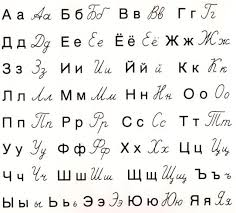 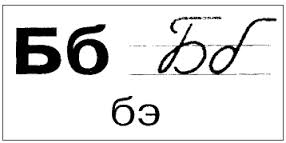 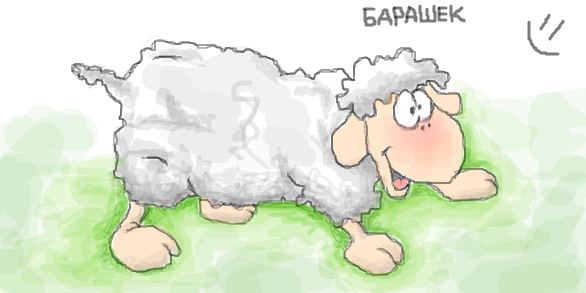 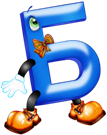 Взял Барашек карандашик,
Взял и написал:
Я – Бебека,
Я – Мемека,
Я медведя забодал!
Буква «Б» бывает «злой»
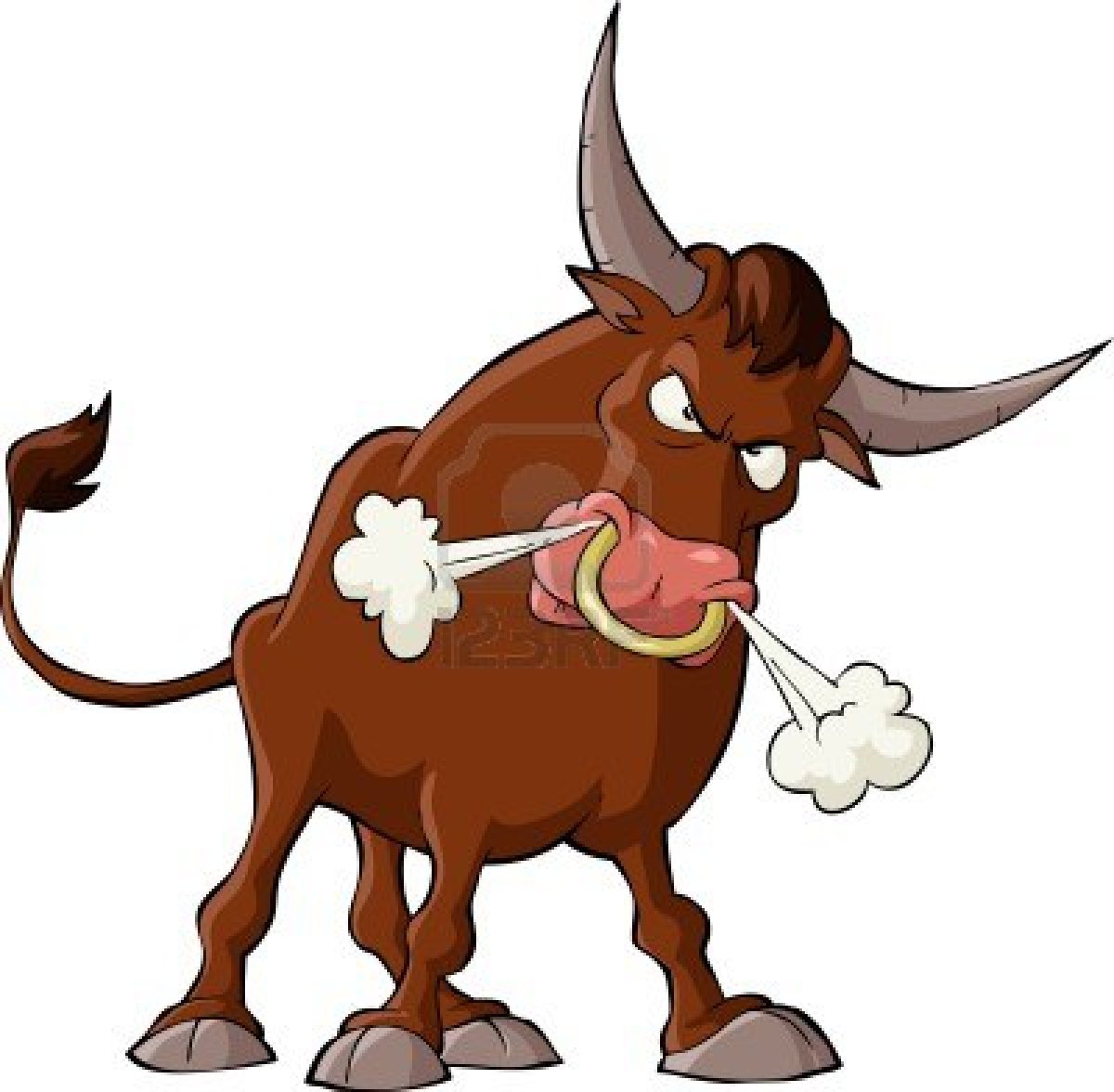 БЫК
Буква «Б» бывает «вкусная»
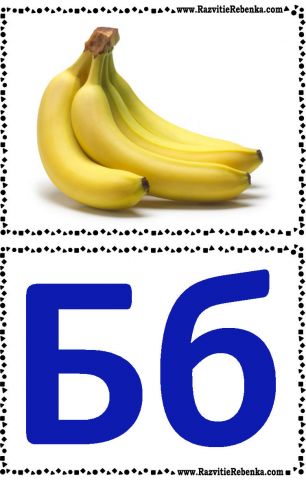 Блинчики
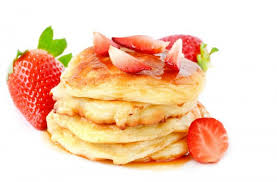 Еще «Б» бывает и такой
смешной
веселой
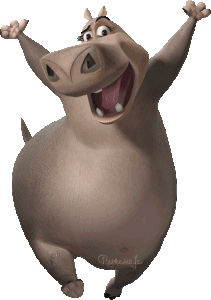 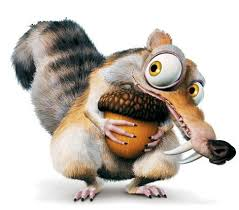 белка
бегемот
И любимая  конфетка«Батончик» тоже начинается на «Б»
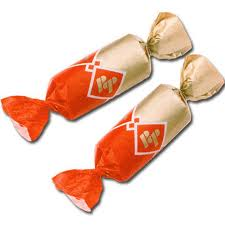